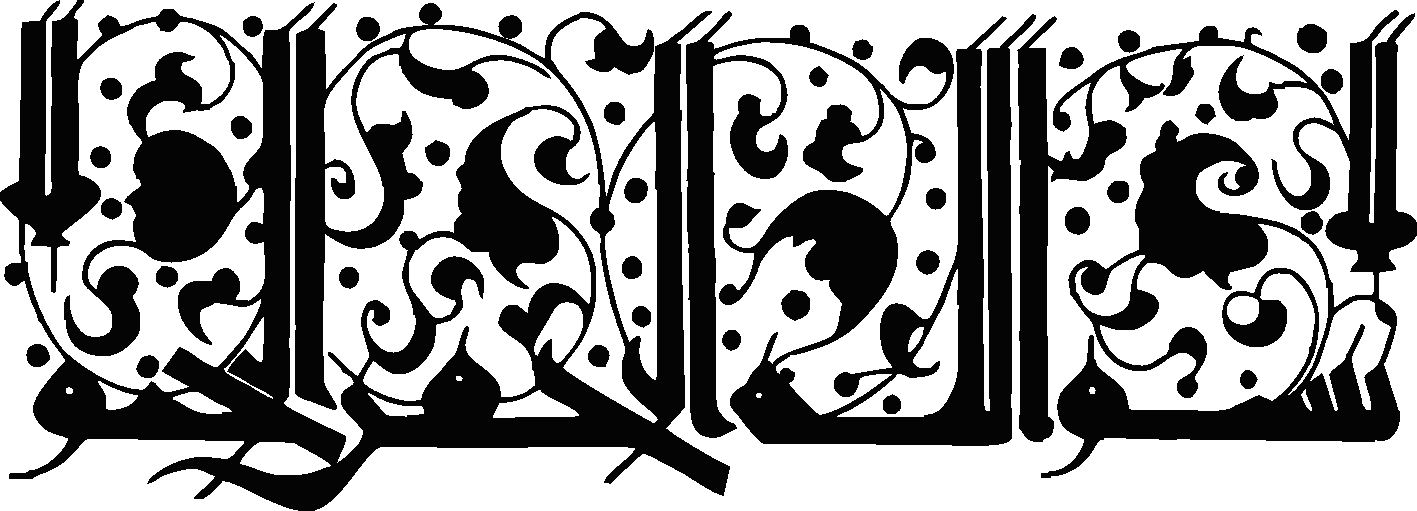 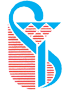 دانشگاه علوم پزشکی و خدمات بهداشتی درمانی ایران
دانشكده پزشکی
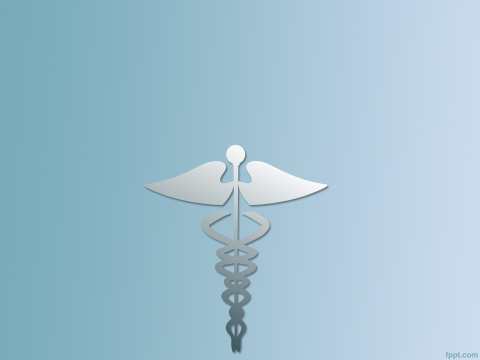 بررسی صحت تشخیصی EUS  در تشخیص بیماری های بیلیوپانکراتیت در بیماران با آناتومی جراحی تغییر یافته GI فوقانی
استاد راهنما
سرکارخانم دکتر الهام پیشگر
اساتید مشاور
جناب آقای دکتر حسین اژدرکش
نگارش
زهرا محمدی
اردیبهشت ماه 1402
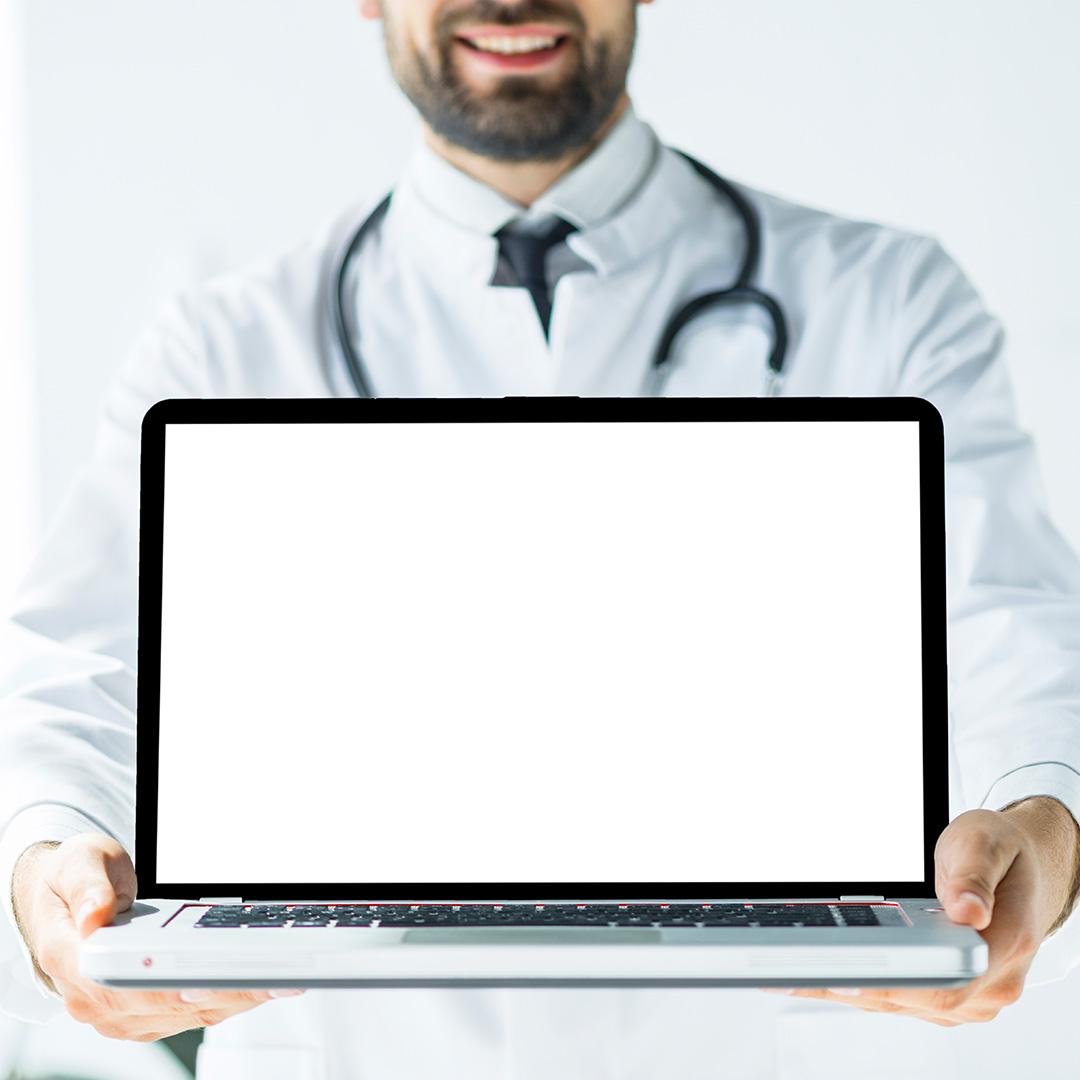 کلیات پژوهش
مقدمه
در تعیین کارسینوم پانکراس، اندازه تومور یک معیار تعیین کننده با دامنه حساسیت 78% تا 89% است، اما در سونوگرافی ساده شکم گازهای روده باعث محدودیت در دید و تشخیص میشود
با توسعه تجهیزات و ابزارهای درمانی کمتر تهاجمی در سال های اخیر تکنیک های آندوسکوپی برای بیماری های بیلیوپانکراتیک به سرعت در حال پیشرفت است.  آندوسکوپی بیلیوپانکراتیک اغلب با عمل جراحی بیلیوپانکراتیک (مثلاً در سرطان لوزالمعده) ارتباط تنگاتنگی دارد و می تواند در تعیین منبع اختلالات مفید باشد. این معاینه برای بررسی مجاری صفراوی و پانکراس استفاده می شود. استفاده از آن در مواردی انجام می گیرد که سایر معاینات برای نتیجه گیری در مورد علت اختلالات بیلیوپانکراتیت کافی نیست
مقدمه
هرچند سونوگرافی آندوسکوپیک (EUS) یک روش بسیار ارزشمند برای تشخیص، مرحله بندی و توصیف سیتولوژیست بیماری های بیلیوپانکراتیت است؛ با این حال، کیفیت وضوح تصویر آندوسونوگرافی لوزالمعده و پتانسیل انجام آسپیراسیون با سوزن ظریف یا بیوپسی تحت هدایت EUS کاملاً به مجاورت مبدل به لومن دستگاه گوارش و ناحیه بیلیوپانکراس بستگی دارد. وضعیت تغییر یافته آناتومی دستگاه گوارش فوقانی به دلیل جراحی قبلی ممکن است مانعی در معاینه لوزالمعده و به دست آوردن بافت باشد (به دلیل مشکل تئوری در دستیابی به اسکن مناسب لوزالمعده یا مجرای صفراوی دیستال).
مقدمه
مدیریت بیماریهای بیلیوپانکراتیت در سالهای اخیر پیشرفت چشمگیری داشته است. نوآوری در آندوسکوپی به متخصصان گوارش این امکان را می دهد تا در مراقبت از بسیاری از بیماری های صفراوی و لوزالمعده که قبلاً فقط با جراحی کنترل می شدند، کمک کنند. نتایج بسیاری از این مداخلات آندوسکوپی با نمونه جراحی آنها قابل مقایسه است. با این حال، متخصصان آندوسکوپی که از این بیماران مراقبت می کنند باید به خوبی از محدودیت های انجام اقدامات آنها و مزایای جراحی برای بیماران خاص آگاه باشد. این مطالعه با هدف بررسی صحت تشخیصی EUS  در تشخیص بیماری های بیلیوپانکراتیت در بیماران با آناتومی جراحی تغییر یافته GI فوقانی انجام گرفت.
اهداف پژوهش
هدف کلی: 
تعیین صحت تشخیصی EUS  در تشخیص بیماری بیلیوپانکراتیت در بیماران با آناتومی جراحی تغییر یافته GI فوقانی
اهداف پژوهش
اهداف فرعی:

1.	تعیین عوارض روش EUS در تشخیص بیماری بیلیوپانکراتیت در بیماران با آناتومی جراحی تغییر یافته GI فوقانی
2.	تعیین صحت تشخیصی روش EUS در تشخیص بیماری بیلیوپانکراتیت در بیماران با آناتومی جراحی تغییر یافته GI فوقانی
خلاصه ای از مطالعات پیشین
مطالعه مروری PRAGER و همکاران (2022) با هدف بررسی شاخص های تشخیصی و درمانی EUS در بیماران با بیماری های پانکراتیک و صفراوی انجام شد، مشخص شد این روش، روش بسیار کارآمدی جهت تشخیص و مرحله بندی تومورهای دستگاه گوارش فوقانی ( مری، معده، دئودنوم و پانکراس) است. اهمیت این روش در مرحله بندی و بررسی دقیق بافت جهت ارزیابی اولیه پیش آگهی و از همه مهم تر کمک در جهت انتخاب روش درمانی صحیح است. همچنین در خصوص بیماری های التهابی پانکراس و سیستم صفراوی نیز استفاده از این روش بسیار کارآمد است.
در مطالعه ای که توسط BAKR و همکاران در سال 2021 با هدف بررسی کاربرد EU به همراه FNA در بیماران با آناتومی دستگاه گوارش تغییر یافته از طریق جراحی، با بررسی 32 بیمار انجام شد. این روش در بیماران جهت تشخیص یا یافتن عود تومور و یا جهت تصمیم گیری رژیم درمانی کموتراپی و یا در بیمارانی که با استفاده از سایر روش های رادیولوژیک تشخیص داده نشده اند، استفاده شد و ویژگی، حساسیت و دقت تشخیصی این روش به ترتیب 100%،5/87% و 8/87% بدون عارضه محاسبه شد
مطالعه Wilson و همکاران (2010) با هدف توصیف نتایج EUS برای Billroth I و II  Billroth ، Whipple ، Puestow ، Roux-en-Y (از جمله بای پس معده) ، esophagectomy و عمل جراحی Nissen fundoplication بود.  در این مطالعه گذشته نگر از ژوئیه 1995 تا اکتبر 2008 انجام گرفت، 188 بیمار با مبتلا به آناتومی جراحی تغییر یافته  باروش EUS توسط 6 متخصص اندوسونوگرافی  مورد مطالعه قرار گرفتند. از 188 بیمار ، 96 نفر مرد بودند (میانگین سنی 57 سال؛ دامنه، 16-92 سال). نتایج این مطالعه نشان داد EUS به طور کلی در بیماران با آناتومی جراحی تغییر یافته در ا شرایط مراقبت  ویژه موفق و ایمن است و میزان عوارض جانبی بسیار کمی دارد. موارد استثنا شامل تصویربرداری از HOP و CBD پس از جراحی Roux-en-Y بود.
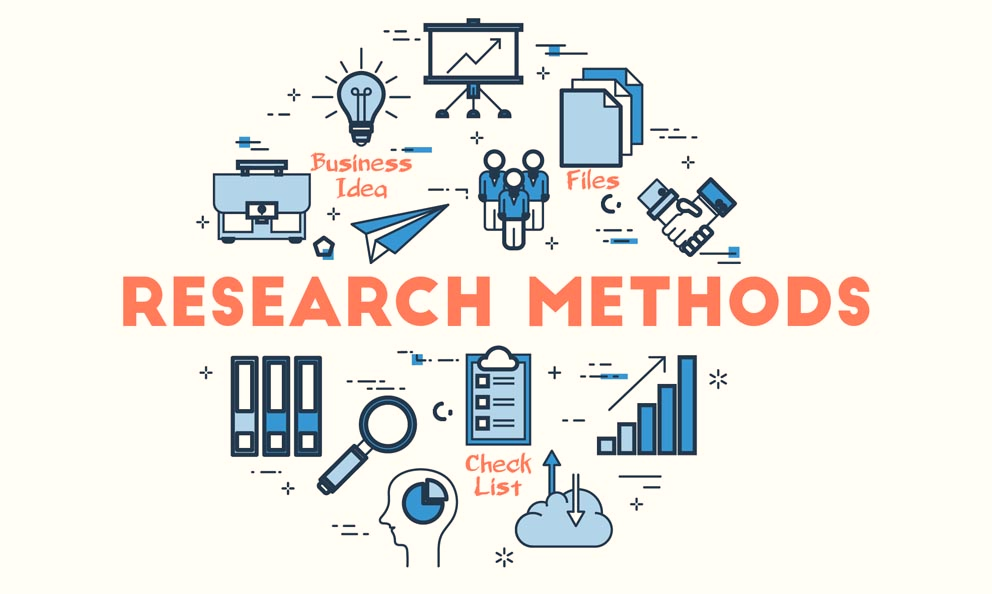 روش اجرا پژوهش
مطالعه حاضر به صورت گذشته نگر بر روي 10 بیمار با آناتومی دستگاه گوارش فوقانی تغییر یافته پس از جراحی  که طی سالهای 93 تا 98 برای ارزیابی منطقه بیلیوپانکراس تحت EUS قرار گرفتند، انجام شد.  افرادی که جراحی های Billroth I، Billroth II ، pancreaticoduodenectomy،   distal esophagectomy،  total gastrectomy، sleeve gastrectomy و Roux-en-Y انجام داده اند، وارد مطالعه شدند. در این روش عوارض EUS و حساسیت آن در تشخیص ضایعات در این افراد بررسی شد. 
دو چک لیست اطلاعات دموگرافیک و اطلاعات مربوط به روش EUS برای بیماران مورد مطالعه پر شد:
1.	اطلاعات دموگرافیک (سن، جنس، سابقه بیماری زمینه ای و...)
2.	اطلاعات پزشکی شامل
•	جراحی قبلی (نشانه ، نوع جراحی و آناستوموز و سال انجام) 
استفاده از اکواندوسکوپ (پروب سونوگرافی شعاعی یا خطی، نمای آندوسکوپی جلو یا مایل، مارک آندوسکوپی)
•	روش EUS 
(نشانه ، مکان ، محل و تجسم ضایعه / ناحیه هدف  تجسم بخشهای پانکراس  ، قسمت دیستال دستگاه گوارش  و  AEs )
نمونه پژوهش : 
مطالعه حاضر به صورت گذشته نگر بر روي 10 بیمار با آناتومی دستگاه گوارش فوقانی تغییر یافته پس از جراحی  که طی سالهای 93 تا 98 برای ارزیابی منطقه بیلیوپانکراس تحت EUS قرار گرفتند، انجام شد.  افرادی که جراحی های Billroth I، Billroth II ، pancreaticoduodenectomy،   distal esophagectomy،  total gastrectomy، sleeve gastrectomy و Roux-en-Y انجام داده اند، وارد مطالعه شدند.
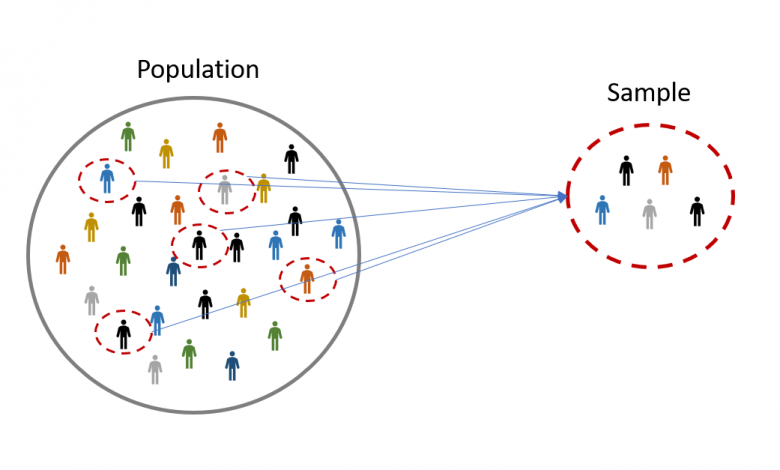 مشخصات ابزار جمع آوري اطلاعات و نحوه جمع آوري 
چک لیستی که در آن اطلاعات دموگرافیک (سن، جنس و..) و پرونده پزشکی بیمار (شامل: جراحی قبلی (اندیکاسیون، نوع جراحی و آناستوموز و سال اجرا)¬، اکوآندوسکوپ مورد استفاده (پروب سونوگرافی رادیال یا خطی، نمای آندوسکوپی جلو یا مورب، مارک آندوسکوپی)¬، روش EUS (اندیکاسیون، محل و تجسم ضایعه / ناحیه هدف، تجسم بخشهای پانکراس، قسمت دیستال دستگاه گوارش ، AE ها)، EUS-TA (اندیکاسیون، موفقیت تکنیک ، نتیجه EUS-TA ، AEs) و پیگیری (عمل جراحی برداشتن ضایعه مورد نظر، نتیجه بیمار، تشخیص نهایی) و ... ثبت شد.
روش تجزیه و تحلیل داده ها:
اطلاعات با استفاده از نرم افزار آماری SPSS22  تجزیه و تحلیل شد. اطلاعات کمی با استفاده از میانگین و انحراف معیار و اطلاعات کیفی با استفاده از درصد گزارش شدند. سپس جهت بررسی فرضیات و سوالات پژوهشی در صورت نرمال بودن متغیرها از روش‌های پارامتریک آمار استنباطی شامل آزمون تی مستقل، تحلیل واریانس، آزمون همبستگی پیرسون و در صورت نرمال نبودن متغیرها از روش‌های آمار ناپارامتریک شامل آزمون‌های من-ویتنی، کروسکال والیس و آزمون همبستگی اسپیرمن استفاده  شد. سطح معنا داری 0.05 در نظر گرفته شد. همچنین برای تعیین شاخصه های تست های آماری از فرمول های زیر استفاده شد.

محدوديتهاي اجرايي طرح :
حجم نمونه پایین و نواقص در ثبت پرونده ها از جمله محدودیت های مطالعه حاضر بود.
یافته های پژوهش
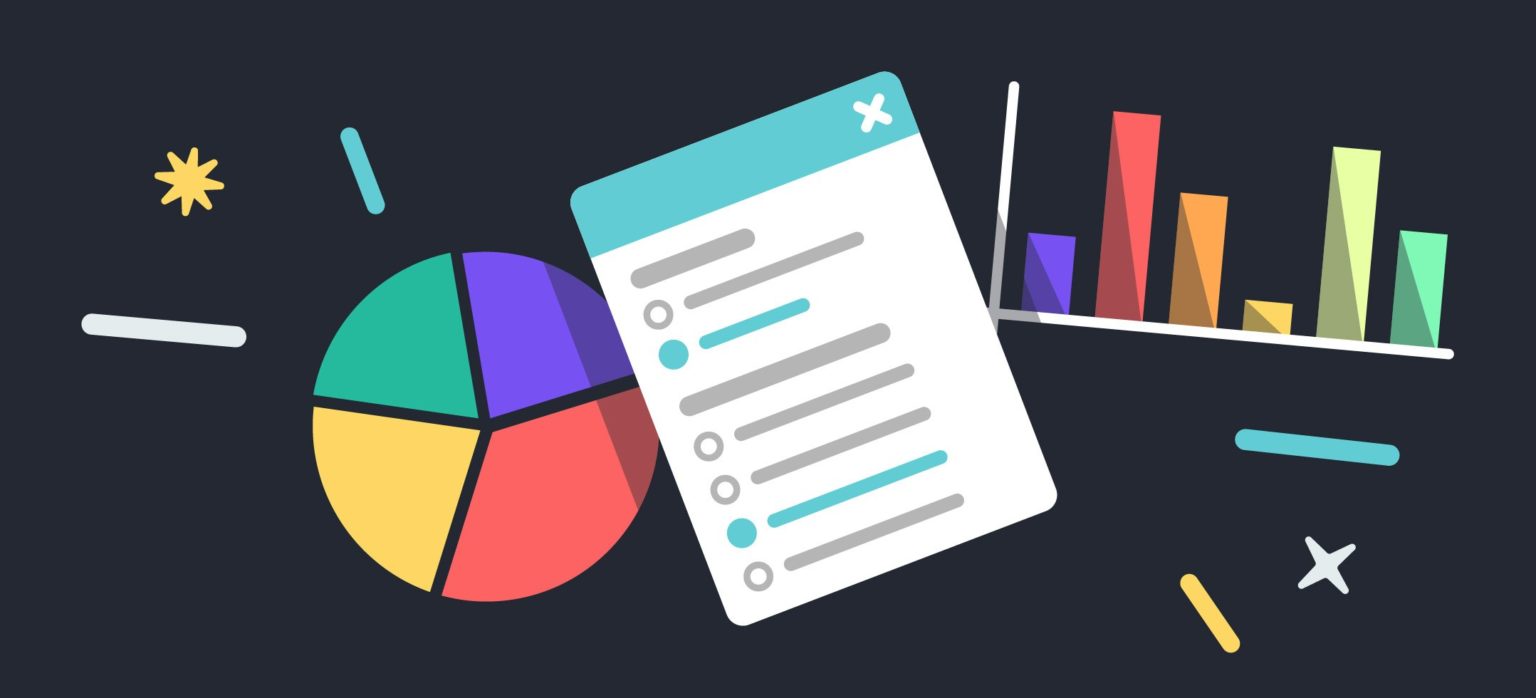 مطالعه حاضر جهت تعیین نتایج EUS در 3400 فرد با آناتومی دستگاه گوارشی فوقانی تغییر یافته به علت جراحی انجام شد که از این تعداد 10 نفر تحت بررسی EUS قرار گرفتند.
میانگین سنی افراد            31/13  ± 5/52 سال بود و به صورت میانگین 41/1 ± 7 سال از جراحی اولیه افراد میگذشت.
انواع جراحی انجام شده در جدول شماره 1 قابل مشاهده میباشد.  همچنین 30% ( 3 نفر) اسپلنکتومی و 10% (1 نفر) پانکراتیکودئودنکتومی نیز داشتند.
نمودار1_ توزیع جنسیت
نمودار 2ـ توزیع نوع EUS
جدول2_ علل انجام EUS
در نهایت تنها در 1 فرد ( 10 %) FNA انجام شد. نتایج EUS به شرح زیر است: در 20% ( 2 نفر) که توتال گاسترکتومی انجام شده بود و علت جراحی هر دو فرد آدنوکارسینوم بود، به علت ایکتر تحت EUS Linear قرار گرفتند و در یک فرد به علت تنگی ارزیابی CBD مقدور نبود و در فرد دیگر سر و Body پانکراس آتروفیک بود و PD و intrahepatic bile duct دیلاته دیده شد.
فردی که به علت چاقی تحت جراحی بایپس قرار گرفته بود و به علت سنگ CBD تحت RADIAL EUS قرار گرفت، سنگ های متعدد در کیسه صفرا دیده شد و سایر یافته ها نرمال بود.
در فردی که تحت جراحی دیستال پانکراتومی، اسپلنکتومی و پارشیال گاسترکتومی به علت توده دم پانکراس قرار گرفته بود، به علت درد شکم و جهت بررسی عود توده تحت RADIAL EUS قرار گرفت و CBD مختصرا دیلاته دیده شد و سایر اجزا ( به جز دم پانکراس که به علت جراحی خارج شده بود) نرمال دیده شد.
همچنین در فردی که تحت گاستروژژنوستومی به علت آدنوم آمپول واتر قرار گرفته بود به علت ایکتر تحت LINEAR EUS قرار گرفت و نکته پاتولوژیکی یافت نشد. 
فردی که تحت جراحی مینی بایپس به علت جراحی قرار گرفته بود جهت ارزیابی CBD تحت LINEAR EUS قرار گرفت و CBD دیستال به خوبی دیده نشد.
فردی که تحت جراحی پانکراتیکودئودنوستومی توتال ویپل و کلدوژژنوستومی به علت توده کیستیک پانکراس قرار گرفته بود به علت افزایش بیلی روبین تحت LINEAR EUS قرار گرفت و نکته پاتولوژیکی دیده نشد و FNA انجام شد.
فردی که تحت جراحی LOOP GASTRIJEJUNOSTOMY و اسپلنکتومی به علت GOO قرار گرفته بود به علت سنگ CBD و افزایش آنزیم های کبدی تحت RADIAL EUS قرار گرفت و بخش دیستال CBD به خوبی دیده نشد.
در دو نفر (20%) نیز به علت آدنوکارسینوم معده ساب توتال گاسترکتومی انجام شد و در یک فرد به علت سنگ CBD و افزایش آنزیم های کبدی و در دیگری به علت بررسی عود کنسر RADIAL EUS انجام شد و به ترتیب در فرد اول بررسی CBD مقدور نبود اما در فرد دوم نکته پاتولوژیکی دیده نشد.
در نهایت با استفاده از آزمون CHI_SQUARE مشخص شد بین جنسیت، نوع جراحی، علت جراحی، نوع و علت EUS با نتایج EUS  ارتباط معنا داری وجود ندارد 
و در نهایت با استفاده از آزمون ANOVA و KRUSKAL_WALLIS مشخص شد بین سن و سالهای گذشته از جراحی با نتایج EUS نیز ارتباط معنا داری وجود ندارد
بحث و نتیجه گیری
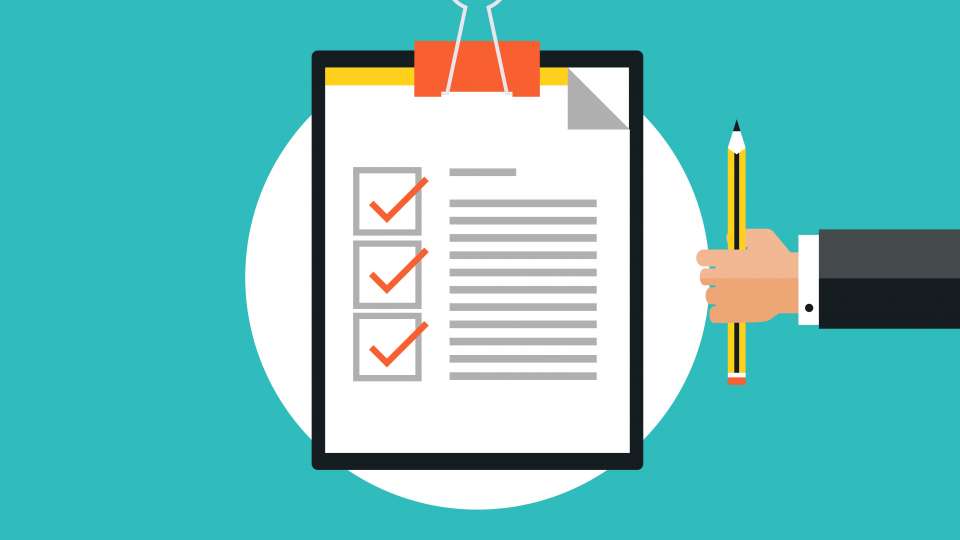 مطالعه حاضر با هدف بررسی نتایج EUS در 10 فرد با آناتومی دستگاه گوارشی فوقانی تغییر یافته به علت جراحی انجام شد. در بین افراد وارد شده 50% آقا و مابقی خانم بودند و میانگین سنی افراد برابر 31/13  ± 5/52 سال بود. در مطالعه ای که توسط BROZZI و همکاران در سال 2020 انجام شد نیز از 242 بیمار 162 مرد و میانگین سنی 12.5 ± 4/66 بود.
بیشترین جراحی انجام شده در نمونه های مورد مطالعه توتال گاسترکتومی و ساب توتال گاسترکتومی بود که هر یک در 20% نمونه ها دیده شد. اما در مطالعه BROZZI بیشترین جراحی انجام شده Billroth 2 و پانکراتیکودئودنکتومی بود. که در افراد مطالعه حاضر هیچ یک جراحی بیلروت 2 نداشته اند و تنها یک بیمار پانکراتیکودئودنکتومی داشت. علت تفاوت در این یافته ها احتمالا حجم نمونه پایین مطالعه حاضر است که از جمله نقاط ضعف این مطالعه میباشد. با این حال در مطالعه حاضر به بررسی چندجانبه نتایج EUS و عوامل زمینه ای همچون نوع و سالهای گذشته از جراحی علت جراحی، علت و نوع EUS پرداخته است که از نقاط قوت مطالعه حاضر میباشد.
در افراد مطالعه حاضر بیشترین علت جراحی آدنوکارسینوم معده در 40% افرا و سپس چاقی در 20% افراد بود. و علت انجام EUS شامل ایکتر، سنگ CBD و بررسی عود تومور پانکراس هر یک در 30 % افراد و در یک مورد افزایش ALKP و بیلی روبین بود.
مشابه یافته های مطالعه حاضر در مطالعه  ستوده منش و همکاران نیز علل انجام EUS  مشكلات صفراوى  (سنگ ها) و در درجات بعد توده هاي پانكراس و تومور هاي معده بودند.
همچنین در نهایت مشخص شد بین سن، سالهای گذشته از جراحی، نوع و علت جراحی، نوع و علت EUS و جنسیت با نتایج  EUS ارتباط معنا داری وجود ندارد (PVALUE>0.05)
با این حال در مطالعه BROZZI و همکاران مشخص شد نوع جراحی با نتایج EUS ارتباط معنا دار داشت و تجسم سر پانکراس به طور قابل توجهی تحت تأثیر total gastrectomy، بیلروت 2 و Roux-en-Y قرار گرفت (میزان موفقیت به ترتیب 6.7% ، 53.7% و 57.1%). معاینه بدن و دم لوزالمعده در esophagectomy و total gastrectomy مختل شد
پیشتر در سایر مطالعات که در مراکز بزرگ انجام شده بود نیز مشخص شد جراحی Roux-en-Y تاثیر منفی در مشاهده پانکراس داشت و به طور معنا داری در افرادی که جراحی بیلروت 2 انجام داده اند تجسم سر پانکراس راحت تر اتفاق می افتد. همانطور که ذکر شد نبود ارتباط بین نوع جراحی و نتایج EUS کم بودن حجم نمونه و عدم دسترسی به افرادی بود که جراحی بیلروت 2 و Roux-en-Y انجام داده اند، بود. 
البته در مطالعه BROZZI و همکاران مشخص شد که جراحی بیلروت 1 و پانکراتیکودئودنکتومی نیز تاثیر کمی بر نتیجه EUS دارد که با سایر مطالعات در تضاد بود و به نظر میرسد همچنان جهت یافتن ارتباط دقیق تر نیاز به انجام مطالعات بیشتر باشد.
نتیجه گیری
بیشترین جراحی انجام شده در نمونه های مورد مطالعه توتال گاسترکتومی و ساب توتال گاسترکتومی بود که هر یک در 20% نمونه ها دیده شد.در افراد مطالعه حاضر بیشترین علت جراحی آدنوکارسینوم معده در 40% افرا و سپس چاقی در 20% افراد بود. و علت انجام EUS شامل ایکتر، سنگ CBD و بررسی عود تومور پانکراس هر یک در 30 % افراد و در یک مورد افزایش ALKP و بیلی روبین بود. همچنین در نهایت مشخص شد بین سن، سالهای گذشته از جراحی، نوع و علت جراحی، نوع و علت EUS و جنسیت با نتایج  EUS ارتباط معنا داری وجود ندارد (PVALUE>0.05)
پیشنهادات
به نظر میرسد با اینکه EUS روش بسیار مناسبی خصوصا جهت بررسی توده های پانکراس و یا بیماری های التهابی پانکراس و مجاری صفراوی و سنگ CBD میباشد، اما نیاز به انجام مطالعات بیشتر در خصوص بررسی عوامل موثر بر نتایج آن و همچنین عوارض آن میباشد.
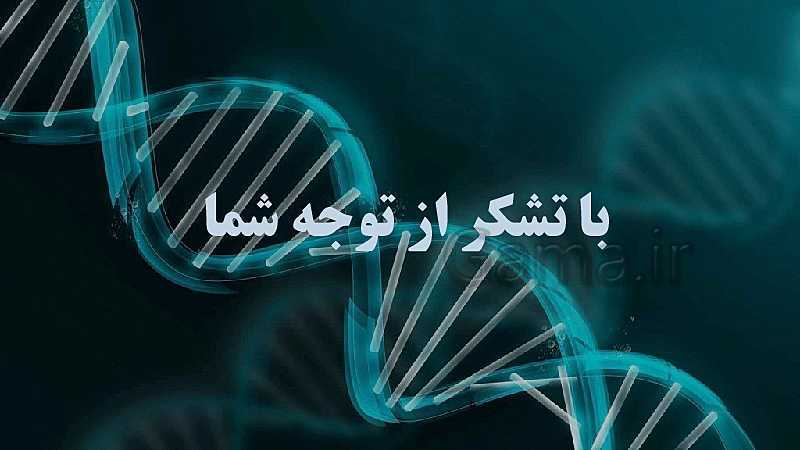 Presentation Title
The subheading goes here
با تشکر از اساتید محترم راهنما و اساتید داور محترم و کلیه سرورانی که در این راه بنده را یاری کردند.

با سپاس از توجه شما عزیزان